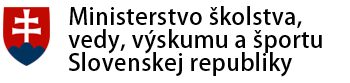 Dvojité kariéry a financovanie športu – zákon o športe
odborný seminár DC4AC – 4. mája 2017
Mojmírovce
1
Ministerstvo školstva, vedy, výskumu a športu SR – verejné zdroje
Vzdelávanie a podpora športovcov v rámci dvojitých kariér je realizovaná z verejných zdrojov najmä z programov:

026 Národný program rozvoja športu SR

077 Vysokoškolské vzdelávanie a veda, sociálna podpora študentov vysokých škôl

078 Národný program výchovy, vzdelávania a mládeže (regionálne školstvo)
2
Program 026 - Zákon č. 440/2016 Z. z. o športe a o zmene a doplnení niektorých zákonov
Účinnosť zákona o športe k 1. 1. 2016 a novelizovaný k 1.1.2017
Ministerstvo môže v súlade s § 65 ods. 3 prostriedky zo ŠR poskytnúť formou

a) príspevku uznanému športu
b) dotácie
c) príspevku na národný športový projekt
d) príspevku na športový poukaz
3
Zákon č. 440/2016 Z. z. o športe a o zmene a doplnení niektorých zákonov – účinný k 1.1.2017
4
Zákon č. 440/2016 Z. z.  – § 77 ods. 1 zdroje financovania športu zo ŠR
a) prostriedky štátneho rozpočtu v rozpočtovej kapitole ministerstva školstva na šport (026)

b) prostriedky štátneho rozpočtu vo výške odvodu z prevádzkovania lotériových hier do štátneho rozpočtu, v roku 2016 25 % z tohto odvodu, v roku 2017 50 % z tohto odvodu, v roku 2018 75 % z tohto odvodu a od roku 2019 100 % z tohto odvodu,

c) prostriedky zo štátneho rozpočtu účelovo určené na príspevok na národný športový projekt.
5
Zákon č. 440/2016 Z. z. – rozpočet pre roky 2017, 2018 a 2019
6
Zákon č. 440/2016 Z. z. - rozpočet pre rok 2017 - podprogramy
7
Zákon č. 440/2016 Z. z. – príspevok uznaným NŠZ
§ 68 - príspevok uznanému športu je finančný príspevok, na poskytnutie ktorého má nárok iba národný športový zväz pre uznaný šport a ktorý požiadal o jeho poskytnutie ministerstvo do 30.9.2016,
parametre na výpočet príspevku NŠZ sú ustanovené Nariadením vlády SR č. 261 z 21. septembra 2016, o metodike na výpočet podielu uznaného športu na rok 2017,
§ 66 ods. športová organizácia stratí spôsobilosť, ak prestane spĺňať podmienky ZoŠ.
8
Zákon č. 440/2016 Z. z. – úlohy, práva, povinnosti
§ 16 úlohy NŠZ - ods. 1 písm. f) zabezpečuje starostlivosť o talentovaných športovcov,

§ 17 práva a povinnosti - ods. 2 písm. d) NŠZ je povinný poskytovať súčinnosť ministerstvu a iným orgánom verejnej správy pri plnení úloh v oblasti športu,

§ 33 povinnosti športovej organizácie – písm. f) ŠO má povinnosť umožniť športovcovi prípravu na povolanie, ak ide o žiaka strednej školy alebo študenta vysokej školy.
9
ZoŠ § 3 písm. c) Rezortné športové strediská
Sú to štátne športové organizácie, ktoré prioritne zabezpečujú prípravu vrcholových športovcov, zaradených na návrh NŠZ, ďalej zamestnávanie a sociálne zabezpečenie vrcholových športovcov a iné.
10
Zákon č. 440/2016 Z. z. o športe a o zmene a doplnení niektorých zákonov – príspevok uznaným NŠZ
Zhrnutie

Z verejných prostriedkov poskytnutých v súlade so zákonom o športe je možné, aby NŠZ, národné športové organizácie a rezortné športové strediská vytvárali podmienky na dvojitú kariéru športovcov.
11
Ďakujem za Vašu pozornosť,
prosím otázky...


             PaedDr. Božena Gerhátová	
 generálna riaditeľka 
                  sekcia štátnej starostlivosti o šport
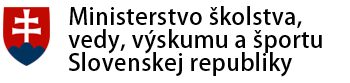 12